Нейропсихологический аспектобследования детей с нарушениями речи.
Презентацию выполнила
педагог – психолог МБОУ ЦДиК г. Армавира
 Мешайкина В.Л.
Нейропсихология - научная дисциплина, созданная выдающимся отечественным ученым А.Р.Лурией, на стыке неврологии и нейропсихологии. Раскрывает мозговые механизмы высшей психической деятельности человека.
РЕЧЬ – это высшая психическая функция, которая является основным средством выражения мысли.
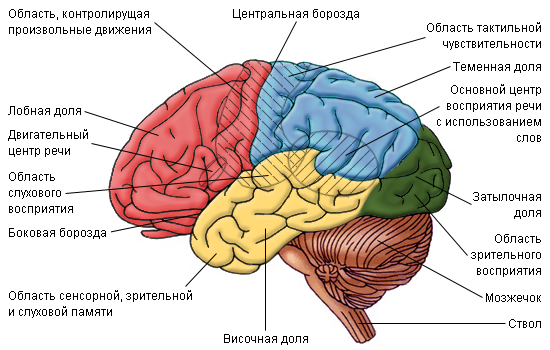 Нейропсихологическое обследование в МБОУ «Центр диагностики и консультирования»  города Армавира проводится  с детьми с различными нарушениями:

1) с тяжелыми очаговыми поражениями головного мозга(последствия тяжелых нейроинфекций, черепно-мозговой травмы);
2)с тяжелыми последствиями перинатальных поражений головного мозга (детский церебральный паралич, эпилепсия);
3) с различными проявлениями минимальной мозговой           дисфункции, в том числе с синдромом гиперактивности и    дефицита внимания;
4)  с трудностями школьного обучения, особенно с такими феноменами, как феномен зеркальной деятельности, нарушения внимания, памяти; а также для оценки готовности ребенка к школьному обучению; 
5)  с эмоциональными расстройствами.
I. ОБСЛЕДОВАНИЕ ЭКСПРЕССИВНОЙ РЕЧИ
II. ОБСЛЕДОВАНИЕ ИМПРЕССИВНОЙ РЕЧИ
III. ОБСЛЕДОВАНИЕ  ПОНИМАНИЯ ЛОГИКО-ГРАММАТИЧЕСКИХ КОНСТРУКЦИЙ.